Cafeteria 7 st
Edvin
Casper
Filip L
Hugo I
Hugo K
Sebastian
Vincent H (parkering)
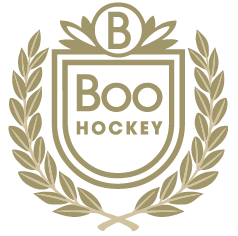 Mat utomhus
Hjalmar
Hampus
Hugo L
Max
Nelson
Vincent S
Wile
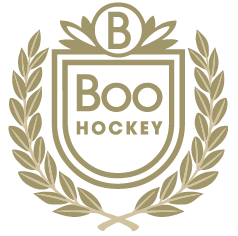 Lagvärd 3 st
Henning
Bob
Linnea
Erik (Parkering)
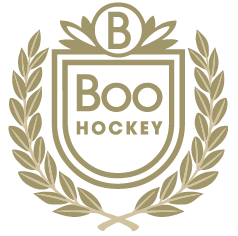 Spelarmat 5 st
Mino
Emma
Leopold
Marcus
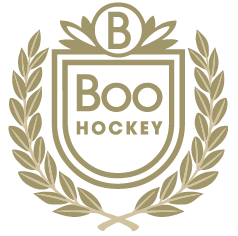 Sekretariat
Theo
Olle
Axel
Vincent L

Edward
Elliot
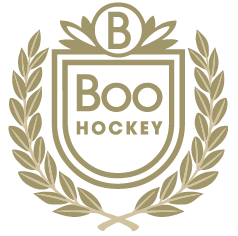 Parkering
Erik S
Vincent H
Tjäna pengar/Lotteri/Sponsoring
Emma
William, Vincent Lj
Alla
Lagvärdar
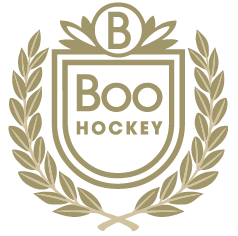